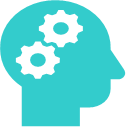 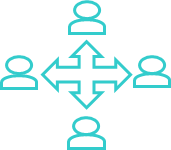 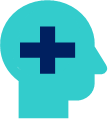 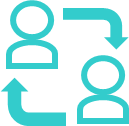 OFFICIAL
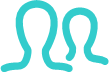 YOUR VOICE MATTERS 
HEADLINE RESULTS

NOVEMBER 2024
OUR ORGANISATION                 OUR CULTURE                            YOUR ROLE                          OUR LEADERS                       YOUR TEAM                  YOUR WELLBEING
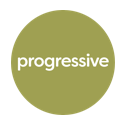 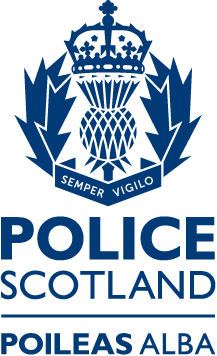 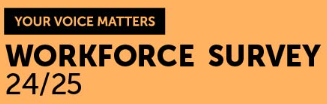 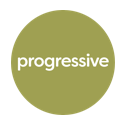 Approach
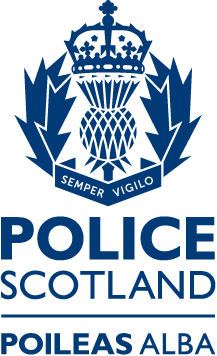 Progress to date
Further analysis + engagement to support action planning and prioritisation
Next Steps
In-depth analysis and alignment
Setting the Scene
Refreshed survey - designed with leaders, colleagues and stakeholders 
Questions aligned to strategic priorities and programmes to measure impact e.g. Your Leadership Matters, Your Safety Matters, Policing Together, People Strategy etc
Benchmarking questions
Qualitative analysis (23,000+ open-ended comments)
Divisional, length of service/grade/rank and demographic analysis
Correlation and driver analysis 
Strategic insights and recommendations
Progressive and R&I team to explore areas with SMTs as required
Action planning framework developed
Comms and engagement plan incl. ‘We asked, You Said, We listened / We’re doing’
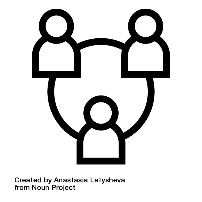 1
3
4
5
2
Headline Results
Benchmarking
Your Voice Matters 2015 and 2021 surveys 
National Wellbeing Survey 2023
Civil Service Survey
WHO
51% overall response rate 11,424 respondents

Quantitative findings  at organisational level
OFFICIAL
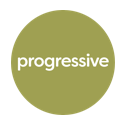 Headline Summary
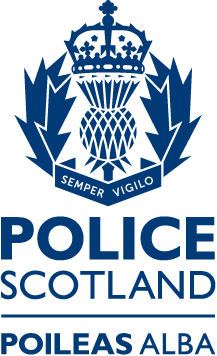 OFFICIAL
Top Level Insights

Overall, views on teams and team working were the most positive. 

 Views on the organisation in general and SMT leaders show the greatest opportunity for improvement.

Moderate levels of positivity reported for other aspects, showing scope for improvement in several areas.
OVERALL ENGAGEMENT INDEX 
Average agreement across all themes
57%
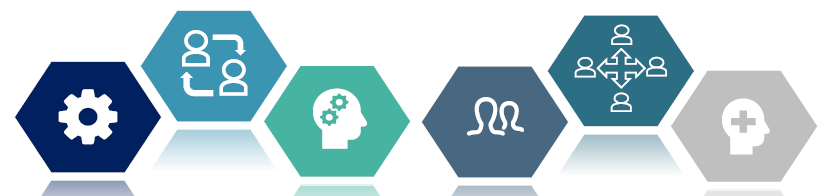 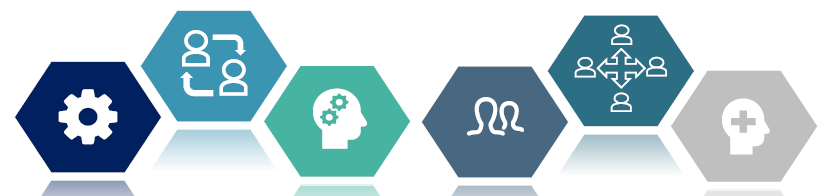 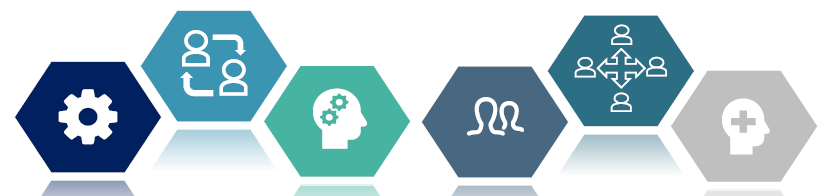 Our Leaders
Supervisor/FLMs
Your Team
Our Culture
77%
66%
65%
65%
Levels of Engagement
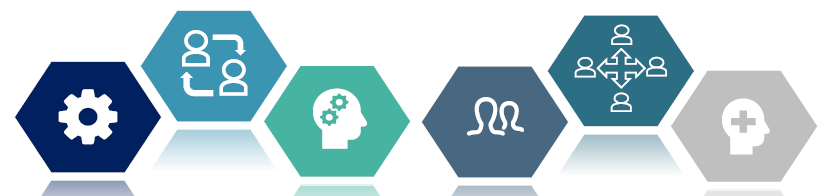 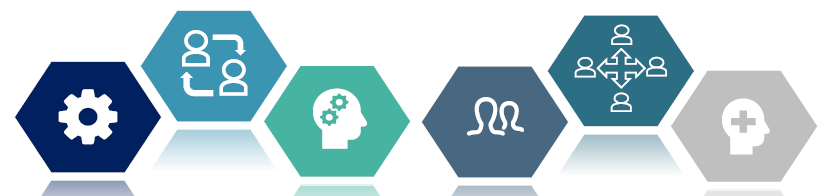 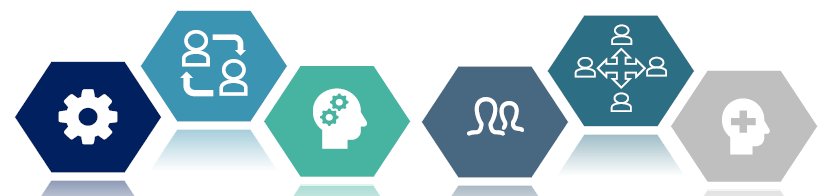 Our Leaders SMT
Your Role
Our Organisation
43%
55%
36%
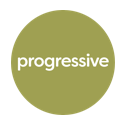 Theme Headlines
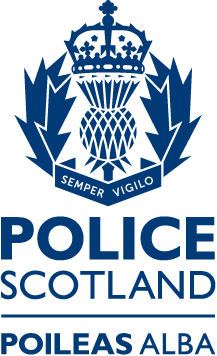 OFFICIAL
Scores show that Your Team – elements were the most positive, with strong agreement around teamwork, collaboration and support suggesting there is effective working relationships across teams. 

The only exception was in relation to having sufficient people resource which scored particularly low.
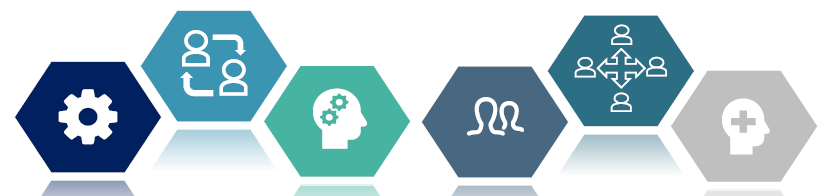 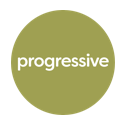 Theme Headlines
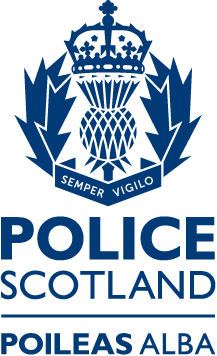 OFFICIAL
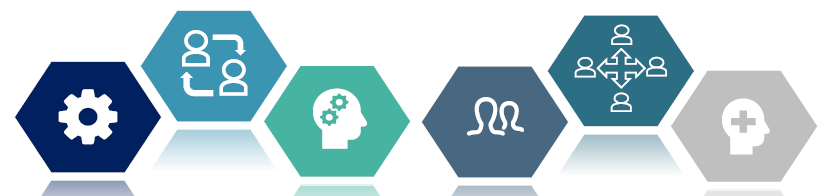 Our Culture was the second highest scoring area, with good levels of agreement with many of these aspects. 

However, there are still areas where improvement is needed such as enabling employees to express themselves openly, feel that they belong and collaborate with other teams.
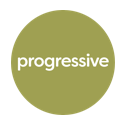 Theme Headlines
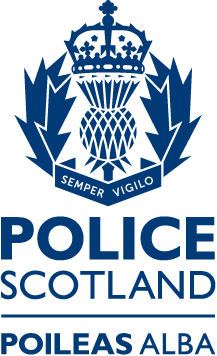 OFFICIAL
Supervisors/first line managers received positive scores for regular communication, making time for staff members and creating a positive environment.

Seeking feedback and providing structured time with staff members are the two areas that need the most attention in relation to supervisors and line managers.
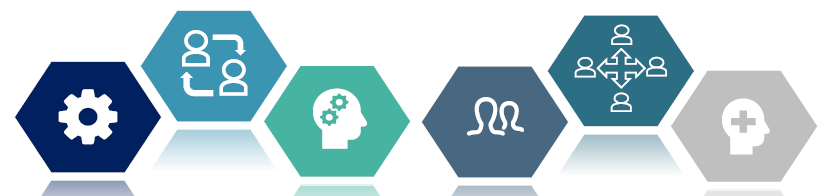 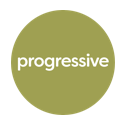 Theme Headlines
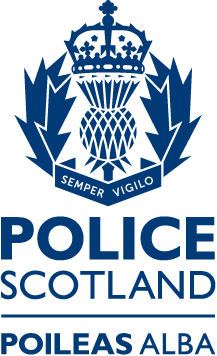 OFFICIAL
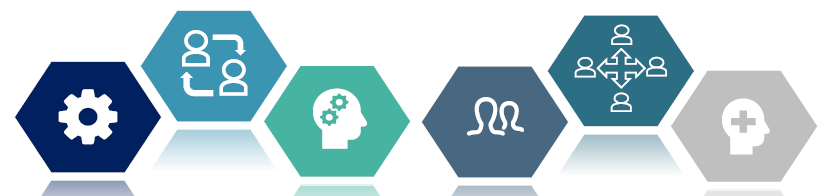 Views on Your Role were very mixed. The majority feel trusted to do their job and had a good understanding of how to access wellbeing support. Over two thirds have been able to apply training in their role and understand how their role contributes to the organisation. However, only around half were positive about their physical work environment and flexible working.
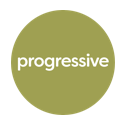 Theme Headlines
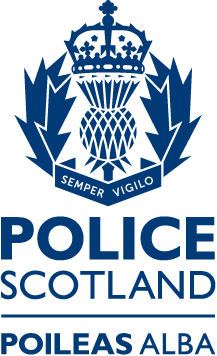 OFFICIAL
Lower levels of agreement were given to these aspects relating to Your Role. Around two fifths felt valued, had a strong personal attachment and felt they have a development path. Just under half felt they receive recognition, have a manageable workload and have the equipment needed.
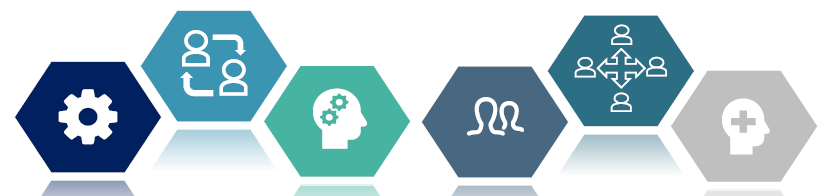 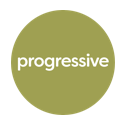 Theme Headlines
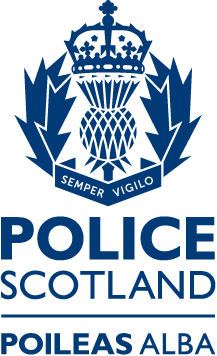 OFFICIAL
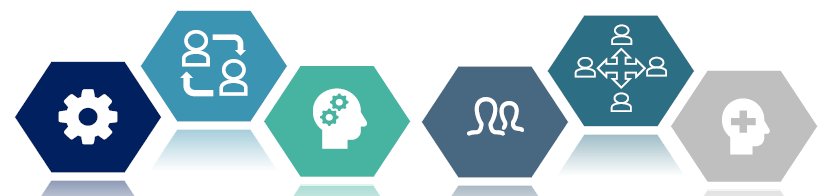 Our Organisation received one of the lowest overall scores and there are clear areas for improvement. This includes creating a safe environment for raising concerns and challenging inappropriate behaviours and understanding the changing needs of society better.
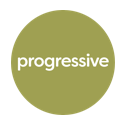 Theme Headlines
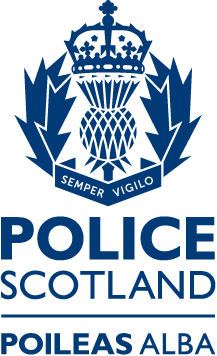 OFFICIAL
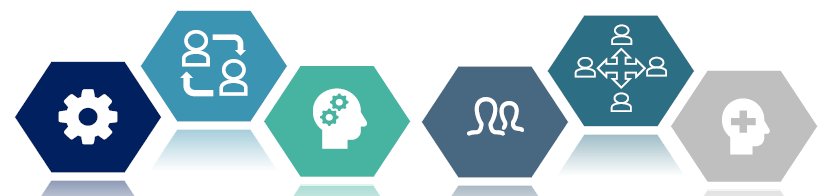 Listening and acting on feedback were the lowest scoring aspects overall suggesting that a lot of work is needed in this area. The scores also indicate issues with effective communication, inspiring individuals and motivating them to actively contribute towards the vision.
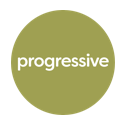 Theme Headlines
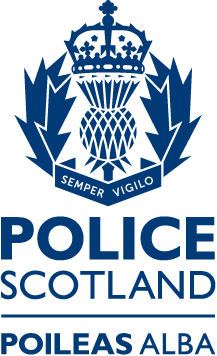 OFFICIAL
Levels of agreement were particularly low across all aspects in relation to the Senior Managers. 

Improvement is needed around visibility and engagement from the Senior Managers and communication regarding change. 

There is a sense that wellbeing is not being prioritised and issues aren’t taken seriously.
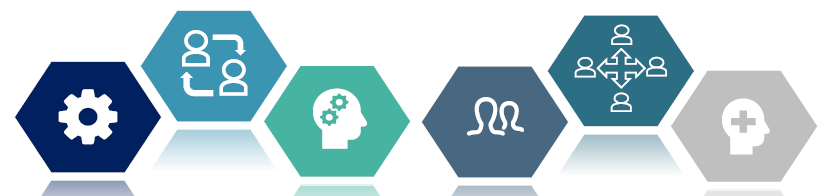 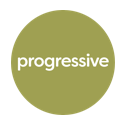 Theme Headlines
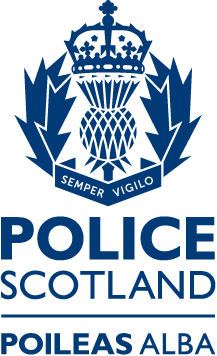 OFFICIAL
General wellbeing was measured by how colleagues felt during the past 2 weeks, in line with the World Health Organisation criteria. As a guide, a score of above 52% is considered a good wellbeing score. Police Scotland score is 46%. 

There were mixed feelings across all of the wellbeing aspects mentioned, with around half feeling well and positive more than half of the time.  The lowest scores for this were for having support to rest and recharge and being able to reflect on the impact of my role.
*Scale used – All of the time to At no time. Figures relate to NET: At least half the time
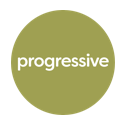 Emerging insights
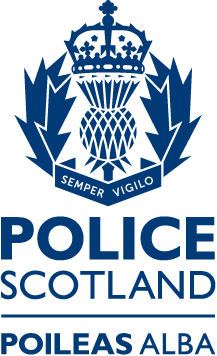 OFFICIAL
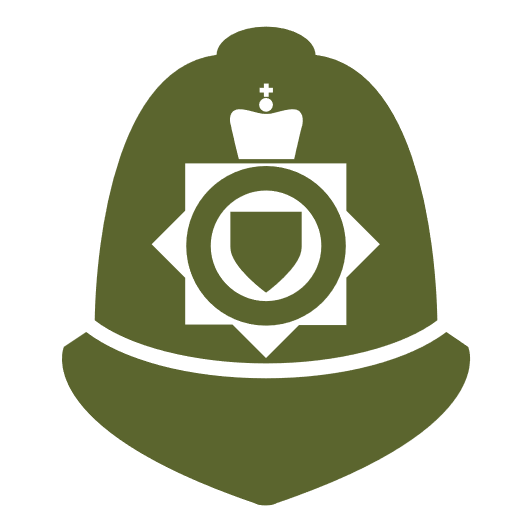 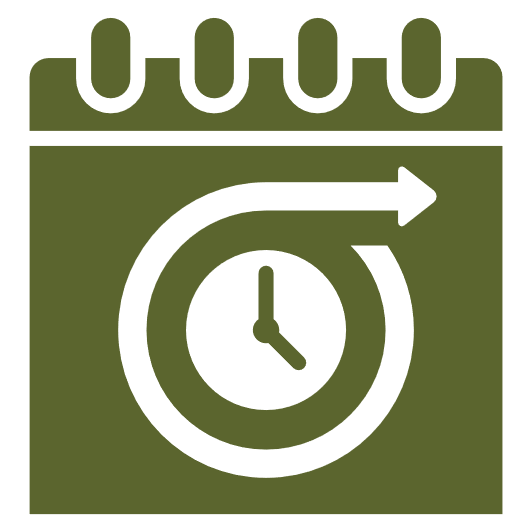 Grade 1-4
Constables
Length of service
Grades 1-4
The lower the grade the less likely they were to agree to almost all the statements

A few exceptions exist with a manageable workload where grades 1-4 were more likely to agree with this and there were very few differences across rank
Constables were less likely to agree to almost all the statements

A few exceptions exist, however similar score for manageable workloads were reported  across ranks
Those who have been employed for 6-10 years tended to give more negative responses than others that have been there shorter or longer.
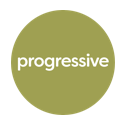 Emerging insights
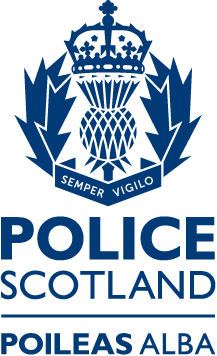 OFFICIAL
Employees in lower grades and lower ranks were less positive than their counterparts, particularly in relation to the SMT. Constables and Sergeants tended to be more negative about the organisation in general driving the overall organisation score down.
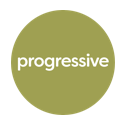 Emerging insights
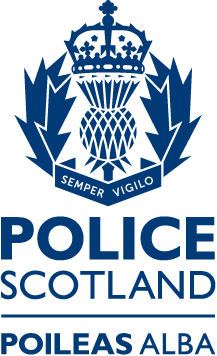 OFFICIAL
Employees with a service of between 6 – 10 years were less positive about most themes within the survey. Those with a service of up to 5 years were more positive, particularly around organisation and culture.
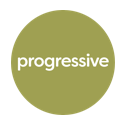 Emerging insights
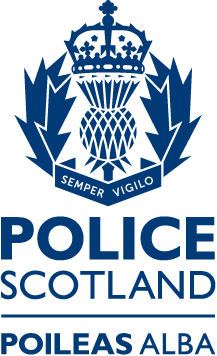 OFFICIAL
Similar views across all protected groups, however scores for all areas were lower amongst those who were disabled and had neurodivergent traits
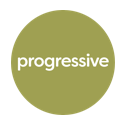 Emerging insights
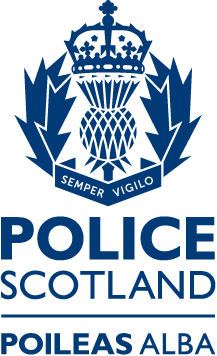 OFFICIAL
Very similar scores reported across gender and sexual orientation.
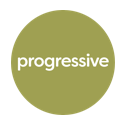 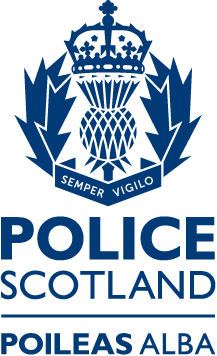 OFFICIAL
Bullying or discrimination in the workplace
Overall, 20% stated that they personally experienced some form of harassment, bullying or discrimination in the workplace in the past 12 months.
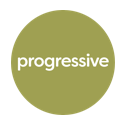 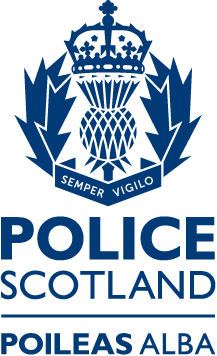 OFFICIAL
Officer Assaults/Verbal Abuse
Over half have been assaulted or verbally abused by the public. Overall, less than two thirds reported it and around half of those who reported it were satisfied with the support they received.
Q35. Have you experienced either of the following, by a member of the public, whilst on duty/at work in the past 12 months?
Q36. Did you report the incident(s) or discuss with your peers/supervisor/manager?
Q37. To what extent were you satisfied or dissatisfied with the support you received when you reported or discussed this incident(s)?
Base (all): 10,613
(all who were assaulted/verbally abused): 5,510
(all who reported): 3,463
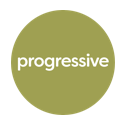 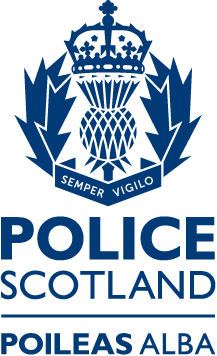 OFFICIAL
Recommend the organisation as an employer
Two fifths would recommend the organisation as an employer to friends or family
Main reasons for not recommending Police Scotland as an employer are due to the unmanageable workload, lack of support and presence of discrimination and bullying. 

There is also a feeling of being understaffed. 

These aspects appear to be having a negative impact on some employees’ mental health
Main reasons for recommending Police Scotland as an employer are due to the job security and stability, the career opportunities and the meaningful work that is involved
Base (all): 10,613
Q48. Would you recommend the organisation as an employer to friends and/or family?
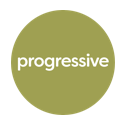 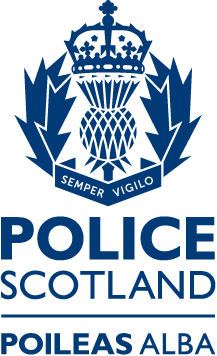 OFFICIAL
Preferred communication approach
The preferred method of communication by supervisors/fist line managers was in-person. Communications from senior management was preferred via email or in-person and by email from the Executive.
Q23a - What is your preferred method of communication about the organisation from the following?
Base (all): 10,613
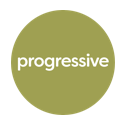 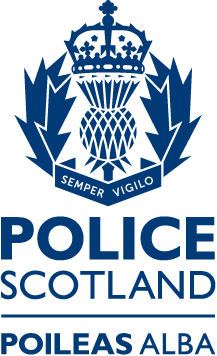 OFFICIAL
Response Profile
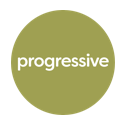 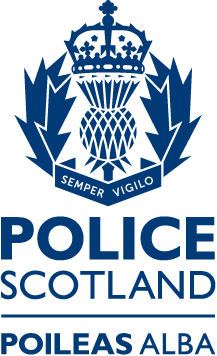 OFFICIAL
Demographics